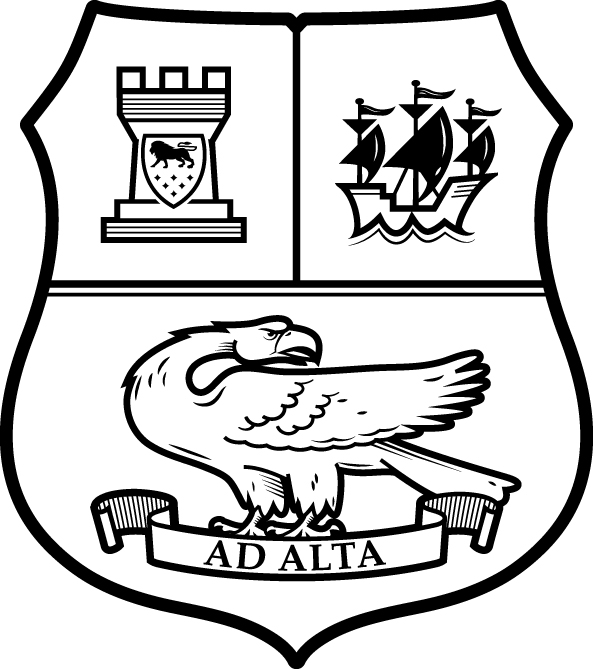 Psychology – (AQA)
Seaford college sixth form
Head of Psychology – Mrs A yates
What  A Level Psychology is NOT all about…..
Serial killers & psychopaths
Derren Brown  and how to mind read
No spec includes sports psychology – but…
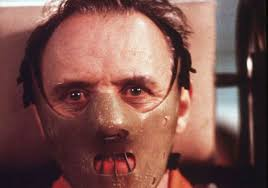 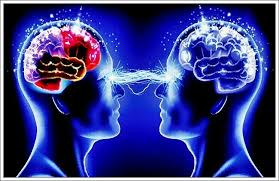 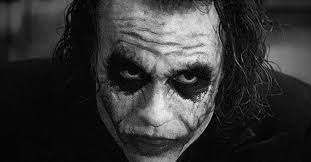 Entry requirements
Grade 6 minimum:

English, Science (and Maths – although more flexible with this)  
Higher Tier
Expectations of students
Organised and determined:  not an‘easy option’ 
- be able to memorise lots of information

Interest in Science: 
a third of the AL = research methods

Accept debates: 
- lots of uncertainties  
Literacy 
–reading; extended writing

Motivation & Independence!  
- a fair amount of work on your own…1 hr outside for every 1 hour in lessons
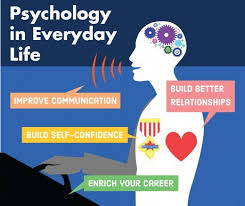 Skills learnt
Skills: 
Different perspectives
Plan/conduct investigations
Analyse and interpret data
Critical evaluation and reasoning
Improve communication
Build better relationships
Course content – P1 – Introductory topics
Social influence 
conformity  & obedience; 
independent behavior, 
minority influence  & social change

Memory 
models of memory;  
forgetting
eyewitness testimony ,
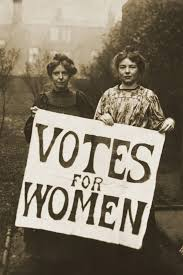 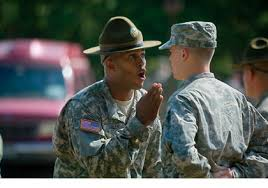 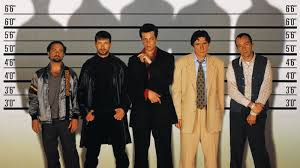 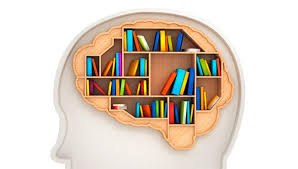 [Speaker Notes: Memories malleable
Testimonies inaccurate  cognitive interviews
Provocative articles in the media about working parents and childcare
Milgram & electrocution expt – obedience
SCZ etc.]
Course content – P1 – Introductory topics
Attachment – 
animal studies of  attachment, 
explanations, types, cultural variations, 
deprivation & institutionalization

Psychopathology – 
defining & explaining psychological ‘abnormality’ 
relating to phobias, depression, OCD;
treatments
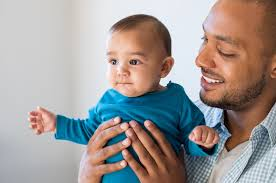 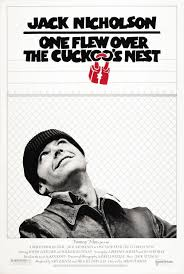 [Speaker Notes: Memories malleable
Testimonies inaccurate  cognitive interviews
Provocative articles in the media about working parents and childcare
Milgram & electrocution expt – obedience
SCZ etc.]
Course content– P 2 – Psychology in context
Approaches 
Origins of psychology
Behaviourist approach ( classical & operant conditioning
Social learning theory
Cognitive approach
Biological approach
Psychodynamic approach
Humanistic approach
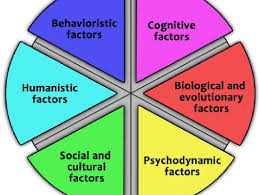 [Speaker Notes: Memories malleable
Testimonies inaccurate  cognitive interviews
Provocative articles in the media about working parents and childcare
Milgram & electrocution expt – obedience
SCZ etc.]
Course content – P 2 – Psychology in context
Biopsychology
Nervous system, Neurons and synaptic transmission
Endocrine system; Fight-or-flight response
Brain – split-brain research, plasticity & functional recovery 
Ways of studying the brain
Biological rhythms  - Circadian, ultradian, infradian rhythms
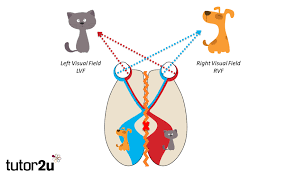 Research Methods – 
Processes & Techniques 
Data Handling & Analysis
Inferential testing
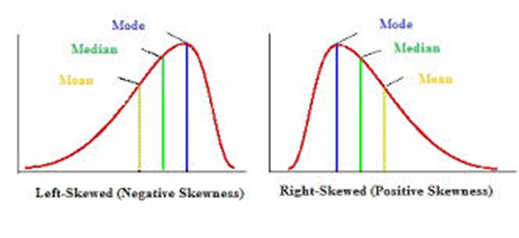 [Speaker Notes: Memories malleable
Testimonies inaccurate  cognitive interviews
Provocative articles in the media about working parents and childcare
Milgram & electrocution expt – obedience
SCZ etc.]
Course content - P3 – Issues & Options
Section A – Issues and debates
Section B - D – 3 optional topics
Issues & Debates: 
compulsory
[Speaker Notes: Memories malleable
Testimonies inaccurate  cognitive interviews
Provocative articles in the media about working parents and childcare
Milgram & electrocution expt – obedience
SCZ etc.]
Course content - P3 – Issues & Options
Option 1:
Cognition & Development
Relationships
Gender
Option 2:
Schizophrenia
Eating behavior
Stress
Issues & Debates: 
compulsory
Option 3:
Aggression
Forensic psychology
Addiction
[Speaker Notes: Memories malleable
Testimonies inaccurate  cognitive interviews
Provocative articles in the media about working parents and childcare
Milgram & electrocution expt – obedience
SCZ etc.]
Assessment
Future pathways
If going on to study Psychology at university, another science or Maths may be required – DEPENDS ON COURSE
Many Psychology courses don’t have these requirements, but many do
Wide variety of courses offered  - you will need to research individual universities and courses
[Speaker Notes: Not anymore – may have been 20 years ago.
Reassure.]
Future pathways
Clinical Psychologist 
Neuropsychologist
Counselling Psychologist
Educational Psychologist
Occupational Psychologist
Forensic Psychologist- assessment & treatment of offenders; 
Health psychologist – improving public health
Teaching & research
Psychotherapy
Sports & Exercise Psychologists
Further info:
BPS – British Psychological Society
Digest
For all sorts of information – careers, highlights of current research findings.

AQA website –  GCE  A Level Psychology 
Talk to students who are studying it now in Year 12
Look at textbooks – old or new spec –– to get a feel for the content
Any questions?